CHAPTER 6
RANDOM VARIABLES AND PROBABILITY DISTRIBUTIONS
Definition: A random variable is a numerical description of the outcomes of the experiment or a numerical valued function defined on sample space, usually denoted by capital letters.
Example: If X is a random variable, then it is a function from the elements of the sample space to the set of real numbers. i.e. X is a function X: S ® R
A random variable takes a possible outcome & assigns a number to it.
Example: Flip a coin three times, let X be the number of heads in three tosses.
X = {0, 1, 2, 3, 4, 5}
X assumes a specific number of values with some probabilities.
There are two types of random variables:
Discrete random variable: are variables which can assume only a specific number of values. They have values that can be counted
Examples: 
Toss coin n times and count the number of heads.
Number of children in a family.
Number of car accidents per week.
Number of defective items in a given company.
Number of bacteria per two cubic centimeter of water.
2. Continuous random variable: are variables that can assume all values between any two give values.
Examples:
Height of students at certain college.
Mark of a student.
Life time of light bulbs.
Length of time required to complete a given training.
Probability Distribution
Definition: a probability distribution consists of value that a random variable can assume & the corresponding probabilities of the values.
Example: Consider the experiment of tossing a coin three times. Let X is the number of heads. Construct the probability distribution of X.
Solution:
First identify the possible value that X can assume.
Calculate the probability of each possible distinct value of X and express X in the form of frequency distribution.
Probability distribution is denoted by P for discrete & by f for continuous random variable.
Properties of Probability Distribution:
1.

2.
Note:
If X is a continuous random variable then 
Probability of a fixed value of a continuous random variable is zero.
3. If X is discrete random variable then
4.Probability means area for continuous random variable.
Introduction to expectation
Definition:
1. Let a discrete random variable X assume the values X1, X2, ….,Xn with the probabilities P(X1), P(X2), ….,P(Xn) respectively. Then the expected value of X, denoted as E(X) is defined as:
2.Let X be a continuous random variable  assuming the values in the interval (a, b) such that
, then
Examples:
What is the expected value of a random variable X obtained by tossing a coin three times where X is the number of heads?
Solution:
First construct the probability distribution of X
2.Suppose a charity organization is mailing printed return-address stickers to over one million homes in Ethiopia. 
Each recipient is asked to donate either $1, $2, $5, $10, $15, or $20.
Based on past experience, the amount a person donates is believed to follow the following probability distribution:
What is expected that an average donor to contribute?
Solution:
Mean and Variance of a random variable
 1. Let X is given random variable.
The expected value of X is its mean
2.The variance of X is given by:
Where:
Examples:
1.Find the mean and the variance of a random variable X in example 2 above.
Solution:
Exercise: Two dice are rolled. Let X is a random variable denoting the sum of the numbers on the two dice.
Give the probability distribution of X
 Compute the expected value of X and its variance      
There are some general rules for mathematical expectation.
Let X and Y are random variables and k is a constant.
RULE 1:
RULE 2:
RULE 3:
RULE 4:
RULE 5:
Common Discrete Probability Distributions
Binomial Distribution
A binomial experiment is a probability experiment that satisfies the following four requirements called assumptions of a binomial distribution.
The experiment consists of n identical trials.
Each trial has only one of the two possible mutually exclusive outcomes, success or a failure.
The probability of each outcome does not change from trial to trial, and
The trials are independent, thus we must sample with replacement.
Examples of binomial experiments
Tossing a coin 20 times to see how many tails occur. 
Asking 200 people if they watch BBC news.
Registering a newly produced product as defective or non defective.
Asking 100 people if they favor the ruling party.  
Rolling a die to see if a 5 appears. 
Definition: The outcomes of the binomial experiment and the corresponding probabilities of these outcomes are called Binomial Distribution.
Then the probability of getting
successes in ]
trials becomes:
And this is some times written as:
When using the binomial formula to solve problems, we have to identify three things: 
The number of trials ( )
The probability of a success on any one trial ( ) and
The number of successes desired ( ).
Examples:
1. What is the probability of getting three heads by tossing a fair con four times?
Solution: Let X be the number of heads in tossing a fair coin four times
2. Suppose that an examination consists of six true and false questions, and assume that a student has no knowledge of the subject matter. 
The probability that the student will guess the correct answer to the first question is 30%. Likewise, the probability of guessing each of the remaining questions correctly is also 30%. 
What is the probability of getting more than three correct answers?
What is the probability of getting at least two correct answers?
What is the probability of getting at most three correct answers?
What is the probability of getting less than five correct answers?
Solution: Let X = the number of correct answers that the student gets.

A,
Thus, we may conclude that if 30% of the exam questions are answered by guessing, the probability is 0.071 (or 7.1%) that more than four of the questions are answered correctly by the student.
B, 



C, 


D,
,
,
Remark: If X is a binomial random variable with parameters n and p then
2. Poisson Distribution
A random variable X is said to have a Poisson distribution if its probability distribution is given by:
e = constant equals to 2.71828 …
The Poisson distribution depends only on the average number of occurrences per unit time of space.
The Poisson distribution is used as a distribution of rare events, such as: Arrivals, Accidents, Number of misprints, Hereditary, Natural disasters like earth quake, etc.
The process that gives rise to such events is called Poisson process.
Example: If 1.6 accidents can be expected an intersection on any given day, what is the probability that there will be 3 accidents on any given day?
,
Solution: Let X =the number of accidents,
Note: The Poisson probability distribution provides a close approximation to the binomial probability distribution when n is large and p is quite small or quite large with
.
Usually we use this approximation if
In other words, if
and
[or
then we may use Poisson distribution as an approximation to binomial distribution.
Example: 1.  A manufacturer of television set known that on an average 5% of their product is defective. They sells television sets in consignment of 100 and guarantees that not more than 2 set will be defective. What is the probability that the TV set will fail to meet the guaranteed quality? 
e-5 = 0.0067            Solution: 
Success = the TV is defective
X = number of successes 
p = probability of success = 5% = 0.05 
n = 100 , λ = np = 100 x 0.05 = 5 
Poisson Distribution is 
P(X=x) = e-λ λx /x! ; x=0,1,2,3,4 
Guarantee: X not less than 2 => X= 0,1,2 
P(X > 2) = 1 - [P(0)+ P(1) + P(2)] 
= 1 - e-5 [1 + 5 + 25/2 ] 
= 1 - e-5 (37/2) 
= 1 - (0.0067) x 37/2 
= 1 - 0.12395 
= 0.87605
Common Continuous Probability Distributions
Normal Distribution
A random variable X is said to have a normal distribution if its probability density function is
Properties of Normal Distribution:
1.It is bell shaped and is symmetrical about its mean and it is mesokurtic. The maximum ordinate is at
and is given by
2.It is asymptotic to the axis, i.e., it extends indefinitely in either direction from the mean.
3. It is a continuous distribution.
4. It is a family of curves, i.e., every unique pair of mean and standard
deviation defines a d/t normal distribution. Thus, the normal distribution is completely described by two parameters: mean and standard deviation.
5.Total area under the curve sums to 1, i.e., the area of the distribution on each side of the mean is 0.5.
6. It is unimodal, i.e., values mound up only in the center of the curve.
7.
8.The probability that a random variable will have a value between any two points is equal to the area under the curve between those points.
Note: To facilitate the use of normal distribution, the following distribution known as the standard normal distribution was derived by using the transformation
Properties of the Standard Normal Distribution:
Same as a normal distribution, but also mean is zero, variance is one, standard Deviation is one.
Areas under the standard normal distribution curve have been tabulated in various ways. 
The most common ones are the areas between
Given normal distributed random variable X with mean
Note:
Examples:
Find the area under the standard normal distribution which lies
A, Between
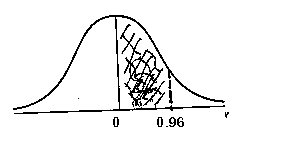 Solution:
B, Between
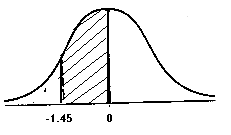 Solution:
C, To the right of
Solution:
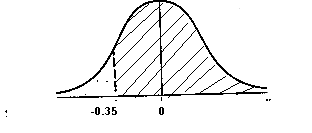 D,   To the left of
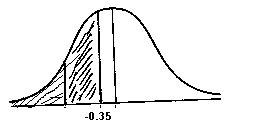 Solution:
E, Between
Solution:
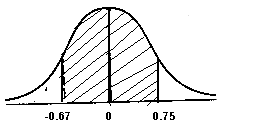 F, Between
Solution:
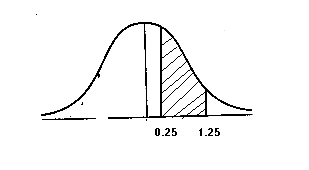 2,Find the value of Z if 
A, The normal curve area between 0 and z(positive) is 0.4726
Solution:
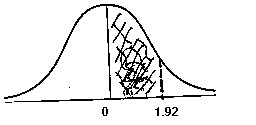 3. A random variable X has a normal distribution with mean 80 and standard deviation 4.8. What is the probability that it will take a value
Less than 87.2
Greater than 76.4
Between 81.2 and 86.0
Solution

A,
B,
C,
4. A normal distribution has mean 62.4.Find its standard deviation if 20.05% of the area under the normal curve lies to the right of 72.9
 Solution
5. A random variable has a normal distribution with
Find its mean if the probability that the random variable will assume a value less than 52.5 is 0.6915.
  Solution